违纪案例摘自《纪律处分条例》背后的案例故事中央纪委  监察部网站2015年10月22日—11月7日以案说纪：《纪律处分条例》“六大纪律”典型案例评析人民网－中国共产党新闻网，中国纪检监察杂志2015年11月5日
1
违反政治纪律
违反组织纪律
贵州省黔东南州原副州长、凯里市原市长洪金洲：每次开会先定调 干部选任个人说了算
交通运输部：不如实报告个人有关事项 取消提拔考察资格
江苏省扬州市矿务局副局长韩谷雨：编造虚假举报材料 肆意侵犯他人权利
广西壮族自治区林业厅原党组书记、厅长陈秋华：用人失察失误 “重”用档案造假者
科技日报社原副社长、机关党委书记汤东宁：违规获取英国永久居留权 长期持有因私护照
某市原公安局局长：把市公安局当成了自己的“独立王国”
山西某县县委书记：探头对准举报箱 干扰巡视被严处
深圳市水务局原局长张绮文：订立攻守同盟 财产证据转藏老家
湖北省地税局原党组书记、局长许建国：不动真碰硬 自己就要被处理
2
违反廉洁纪律
违反群众纪律
山东省淄博师范高等专科学校原党委书记张洪亮：全家非法敛财 6人落网
广东省水利厅原厅长黄柏青：收受贿赂礼金近亿元 6万欧元想不起谁送的
广州市委原书记万庆良：多次出入私人会所；武夷山市常务副市长林春松：违规持有高尔夫俱乐部会员卡
湖北省咸宁市人大常委会原副主任周亨华：领导老板“一肩挑” 当官发财“两不误”
云南省昆明市原副市长谢新松：喜新厌旧贪心不足 长占民企车辆直至案发
南京市江宁区东山街道大里社区原党总支书记魏田双等4人：克扣、套取群众征地补偿款
天津市内环建设开发公司经理潘振光：伪造拆迁手续，骗购定向安置经济适用房
贵州省铜仁市江口县太平镇梵净山村：村务不公开，百万家产村委会主任截留残疾老人危房改造补助金
3
违反工作纪律
违反生活纪律
新疆喀什地区教育学院原党委书记王鹏先：主体责任严重缺位坏了“班子”害了自己
中国海洋石油总公司南海东部管理局党委书记、局长刘再生：落实主体责任不力，多人受处分
云南省瑞丽市原市委书记杨跃国：干预和插手工程项目承发包等
内蒙古自治区呼伦贝尔市原副市长金昭：公款出访“点多面广”
内蒙古自治区供销社原党组书记兼理事会主任薄连根：“人生得意须尽欢”
某市原市委书记：经常在高档会所玩到凌晨两三点
河南省三门峡市卢氏县文广新局原局长贾建涛：酒后寻衅滋事损坏他人车辆
4
某市原公安局局长：把市公安局当成了自己的“独立王国”
  　　在某市公安系统，熟悉该局长的人用“三无”，即“目无党纪国法、目无组织、目无群众”来给他画像。他的口头禅是：“我就是党委，你最终还不是听我的。”他选用公安系统内自认为靠得住的人，替他经营、打点企业。该局长两名下属利用职务上的便利，为这位局长实际控制的
5
企业，在获取企业用地、核拨工程资金、承揽交通设施工程等企业经营方面谋取不正当利益，收受巨额贿赂。据该局长另一名下属交代，有一段时间他成了这位公安局长的司机和“马仔”，陪他打网球和高尔夫球，为他准备打球的衣服、装备等。
  　　有人总结，这位公安局长打击人有一套，“团结”人也有一套。他用小恩小惠笼络干警，拉进圈子为他服务。一名下属利用主管公司财务
6
工作的便利，经这位公安局长同意或个人擅自决定，先后多次挪用公司巨额资金，借给其亲属的公司用于偿还贷款、购买设备、资金周转等营利活动。在担任市公安局局长期间，这位局长先后两次大面积提拔干部，竟然不上报市委组织部和市委政法委，把市公安局当成了自己的“独立王国”。为了个人野心，这位公安局长还善于找人为自己抬轿子、吹喇叭。他让人制作、录制个人先进事迹材料，到市直机关各部门，甚至街道办
7
事处和企业进行宣传。为了寻求官阶上升，他让手下人组织公安局干部写联名推荐信，呼吁提拔他，目无政治纪律、政治规矩到了何等地步。
《条例》第五十二条
8
山西某县县委书记：探头对准举报箱 干扰巡视被严处
  　　巡视是党章赋予的重要职责，是加强党内监督的战略性制度安排。中央巡视组在巡视过程中，一些被巡视单位和部门出现了干扰、对抗巡视工作的行为。比如，“到9月份一律不许打高尔夫……”有的国有企业在巡视组进驻之前就开会“部署”，提醒下属注意一言一行；有的单位在
9
巡视组入驻前一周，把各部门主要负责人换掉，导致巡视组在谈话中无法掌握具体情况；有些单位领导要求下属与巡视组谈话结束后，回来汇报谈话情况；还有一些领导干部，拉关系、托人情，试图找巡视组组长、副组长打听消息。中央巡视组代表的是中央，这些行为妨碍中央巡视工作的开展，损害了中央权威，严重违反了政治纪律和政治规矩。
  　　地方巡视组也遇到过类似情况。2014年9月，
10
山西省某县委接到了关于山西省委巡视组即将进驻的通知。该县委书记在安排巡视进驻准备工作时竟强调“要能保证举报箱的位置在监控可视范围内”，以此掌握举报人和举报情况。10月中旬，省委巡视组按时进驻该县开展巡视，该县公安局把县委和信访局附近的2个摄像头，对准省委巡视组设立的2个举报箱，并安排人巡逻值守县宾馆的举报箱。后来，省委巡视组根据群众反映到实地查看，发现这一情况后，责令该县委立即改正。
11
该县委书记擅自安排将巡视组举报箱置于监控探头可视范围内，影响了干部群众依法行使检举权，干扰了巡视工作的正常开展，严重违反了党的政治纪律和政治规矩，2014年底受到严肃处理。
《条例》第五十三条
12
深圳市水务局原局长张绮文：订立攻守同盟 财产证据转藏老家
  　　2015年7月22日下午，深圳市纪委在对深圳市水务局原局长张绮文案重要涉案人员、包工头蔡某某进行调查时发现，蔡某某与一男子谈笑风生地走出大楼，当调查人员迎面向蔡亮明身份时，发现与蔡把手言欢的男子竟然就是张绮文！事后，二人交代，他们当时聊得那么高兴，是因为刚刚
13
订立完攻守同盟，蔡某某表示“打死也不会出卖兄弟”，张绮文认为蔡某某“靠得住”。当蔡某某在市纪委协助调查后，张绮文还是担心自己违纪违法的行为暴露。他从办公室保险柜中将大量银行卡、存折、对外借款借条、投资协议、相关银行凭证、股票账户信息等财产证据材料取出，用文件袋密封好，专程移送至广东河源紫金老家，安置在老家的金属箱内，并交代弟弟张绮龙妥善保管。后来，张绮龙将上述证据材料藏匿于岳母
14
家中卧房的床底下。
  　　随着调查的进一步深入，发现多年前张绮文就在老家通过伪造材料骗取公安机关办理了另一个身份“张润成”。7月28日，当调查人员再次出现在张绮文办公室时，他自知情况不妙，离开办公室时，在将自己的常用手机交给调查人员后，又偷偷将自己口袋中的另一部手机丢到走廊的花盆之中。而这一切并没有逃过调查人员的眼睛，调查人员将张绮文丢弃的手机打开一看，其中有
15
一条发出的信息：“我怕我顶不住，要做好走的准备。”张绮文后来交代，该手机专门用来“搞关系”、“找门路”，他当时已经考虑用张润成的身份出逃了。2015年7月，深圳市纪委对张绮文严重违纪问题进行立案审查。
《条例》第五十七条
16
湖北省地税局原党组书记、局长许建国：不动真碰硬 自己就要被处理
  　　近年来，湖北省地税系统的党风廉政建设频频亮红灯。所属有的地税局违规发放节日补助被通报，有的地税局兴建豪华办公楼被曝光，甚至还有一位地税局的干部在陪领导喝酒后猝死。地税系统问题频发，省纪委监察厅有关领导对许建国进行约谈，督促其切实担负起主体责任。
17
2015年4月至5月，湖北省落实中央八项规定精神检查组在抽查中发现，全省地税系统领导班子成员办公用房面积超标问题十分突出，超标率竟然超过60%！中央和湖北省委三令五申要求清理整改办公用房面积超标问题。而湖北省地税局原党组书记、局长许建国，也曾做出了一些表面反应，会也开、话也讲；对于系统内的一些问题，他也批评教育、诫勉谈话，但是板子高高举起，每每轻轻放下。许建国是个学者型官员，在工作
18
业务上他的能力还是被认可的。但是在对税务系统党员干部的监督管理上，却睁一只眼闭一只眼，对有问题的领导干部放任不管，有了问题不严肃处理，搞无原则一团和气，班子组织涣散、纪律松弛，影响极坏。
  　　2015年6月26日，许建国因落实主体责任不力，执行中央全面从严治党精神不到位，被免去职务。对于这样的结果，许建国后悔不已。
《条例》第六十一条
19
贵州省黔东南州原副州长、凯里市原市长洪金洲：每次开会先定调 干部选任个人说了算
　　   贵州省黔东南州原副州长、凯里市原市长洪金洲，“搞家长制、一言堂”在单位是有名的。与其共事的党员干部印象最深刻的是每次开会，他都首先定调，对其他同志说：“我先说我的意见。”一开始也有人“不识相”，等他说完后提出不同看法，结果被他“教育”一番，久而久之，再没有人敢提不同意见。
20
市委作出的决定，执行还是不执行？洪金洲有自己的选择，但凡与自己想法一致的，执行；但凡不一致的，那就是一个字——拖。有一次，凯里市委制定了一项决议，然而洪金洲对此却有另外的想法，他对手下人说，对于市委的决策，不想执行的时候怎么办？最好的办法就是拖。于是，每次市长办公会，洪金洲就把这个议题放到最后，一旦快要到这个议题的时候，他就会去上厕所，回来就对参会的人说：“哎呀，时间太晚
21
了，这个议题下次再议。”这次推下次，下次再推下次，最终这件事情不了了之。
　　   特别是在干部选拔任用上，洪金洲更喜欢搞个人说了算，凡是得不到他认可的人，休想到市政府重要部门工作。为了干部人事问题，洪金洲和其他常委常闹矛盾。凡是洪金洲“认可”的人，他都极为“照顾”，如凯里市政府办公室原主任陈鹏，在洪金洲推荐下被提拔为凯里市副市长，一上任就大搞权钱交易，随之落马。
22
《条例》第六十三条
交通运输部：不如实报告个人有关事项 取消提拔考察资格
  　　2015年7月，交通运输部通报，在近期的部机关干部选任工作中，1名局级领导职务考察对象和12名处级干部考察对象，因瞒报个人有关事项被取消考察对象资格。
  　　2月份，交通运输部党组拟提拔一批局级领导干部。组织部门对考察对象个人有关事项报告进
23
行了重点抽查核实，对照中组部反馈的查询结果，逐项开展了信息比对。通过比对发现，有一名考察对象申报了两套房产231平米、配偶持有股票19万元，但没有申报其配偶持有的167万元基金，存在瞒报行为，其没有报告的配偶持有基金数额超过了规定数额。交通运输部党组研究决定取消其局级领导职务考察对象资格，对其进行批评教育，责令补报有关事项，并就相关情况在部机关和部属单位范围内进行了通报。
24
7月，交通运输部所属单位黑龙江海事局拟提拔一批处级干部，在对考察对象个人有关事项报告进行重点抽查核实中发现，一名考察对象不如实报告个人有关事项：一是本人报告持有1本因私护照，而查询结果显示其持有1本因私护照和1本大陆居民往来港澳通行证。二是未报告配偶投资注册企业情况。查询结果显示，该同志配偶注册两个企业，一个企业注册资本2000万元，一个企业注册资本50万元（个人出资金额15万元），其
25
未报告配偶投资注册企业情况涉及数额超过了规定数额。黑龙江海事局党组研究决定取消其处级考察对象资格，并给予批评教育，责令其及时补报。
《条例》第六十七条
26
江苏省扬州市矿务局副局长韩谷雨：编造虚假举报材料 肆意侵犯他人权利
  　　2012年5月22日，江苏省扬州市矿务局副局长韩谷雨得知扬州市矿务局副局长张凯等人任前公示的消息后心存不满，随即编造了张凯花50万元买官的虚假举报材料，采用匿名方式分别寄给了省市领导。
  　　其后，韩谷雨又打电话给其情妇王某，叫王
27
指使其侄在网上发帖。韩将亲自编好的“扬州市花50万可以买到局长官位”的材料发给王某，并将多名省市领导名字穿插材料中，以混淆视听、欺骗网民。5月23日21时51分，王某侄子将韩编好的帖子发布到网络论坛，该贴点击浏览26800余次，回复850次，在社会上造成了恶劣影响。
    　韩谷雨身为党的领导干部，目无组织纪律，采用诬告陷害等手段，阻止其他党员干部受到提拔任用，甚至意图使其受到纪律追究，严重侵害
28
了党员的合法权利，损害了党和政府的形象。同时，韩谷雨还有其他违纪违法行为。最终，韩被开除党籍，涉嫌犯罪问题移送司法机关处理。
《条例》第六十九条
29
广西壮族自治区林业厅原党组书记、厅长陈秋华：用人失察失误 “重”用档案造假者
  　　2013年10月，广西壮族自治区林业厅原党组书记、厅长陈秋华在中央党校学习期间，经人介绍认识了时任中国青少年音像出版社发行部主任柳铁建，柳表示想调到自治区林业厅工作。之后，陈秋华将柳铁建给的个人履历交给自治区林业厅人事教育处，并签批意见，请人教处根据柳铁建
30
个人情况、林业厅岗位空缺及用人需求提出意见。
  　　2013年11月20日，自治区林业厅人事教育处提出拟调任柳铁建为本厅社会保险中心副主任（正处级）的书面意见。次日，陈秋华主持召开林业厅党组会议，研究同意调柳铁建到自治区林业厅社会保险中心任副主任。2014年3月18日，柳铁建到自治区林业厅报到上班。
  　　经查，柳铁建2010年在担任河南省禹州市苌庄乡党委书记期间，因违反纪律被禹州市纪委给
31
予撤销党内职务处分。之后柳伪造个人档案材料，其中职务级别、工作经历、出生时间和入党、年度考核等情况都存在造假情况，涉嫌造假骗官，被群众举报至中央巡视组，造成恶劣影响。柳铁建已于2015年1月被开除党籍、开除公职。陈秋华作为自治区林业厅党组书记、厅长违反组织纪律，在选拔任用干部中不认真考察，选拔任用不符合条件的干部，用人失察失误，造成恶劣影响，终受到党纪严惩。
《条例》第七十三条
32
科技日报社原副社长、机关党委书记汤东宁：违规获取英国永久居留权 长期持有因私护照
  　　2015年6月，根据科技部因私出国（境）证件专项治理中发现的线索，中央纪委监察部驻科技部纪检组监察局对科技日报社原副社长、机关党委书记汤东宁涉嫌违纪问题进行了立案审查。经查，汤东宁严重违反党的政治纪律、组织纪律和工作纪律。其本人未经批准获取英国永久居留权，
33
一直未向组织报告。其配偶子女获取英国永久居留权，未在领导干部个人有关事项报告中如实填报。2013年以来，未经组织批准、未履行请假手续多次因私出国，事后隐瞒不报。2014年8月以来，违规持有个人因私护照，不按规定及时交由组织统一管理，直到组织人事部门多次催缴，于2015年5月交还。依据有关规定，科技部党组研究并经中央国家机关工委批准，决定给予汤东宁开除党籍处分；科技部决定给予其行政撤职处分，撤销
34
其科技日报社副社长职务，由三级职员降为六级职员。
《条例》第七十六、七十七条
35
山东省淄博师范高等专科学校原党委书记张洪亮：全家非法敛财 6人落网
  　　山东省淄博师范高等专科学校原党委书记、淄博市教育局原局长张洪亮利用职务便利，单独或伙同妻子、女儿索取、收受40多个单位或个人的房产、现金、银行卡、购物卡等财物，折合人民币864万余元；贪污公款324万余元；挪用公款1000万元给他人用于经营活动，谋取个人利益。
36
张洪亮不仅自己到处伸手，而且默许、纵容家人亲属利用其职务影响收受钱财。其妻子、女儿对张洪亮严重违纪违法行为不仅不制止、不规劝，而且主动参与其中，伙同张洪亮收受贿赂达255万余元，占张洪亮受贿案值近三分之一，起了推波助澜的作用。家庭成员合伙作案，违纪违法家族化特征明显，结果全家人都受到了党纪国法的惩处。其妻子借张洪亮帮助别人安排工作、为房地产商和教学仪器供应商等谋取利益，与张洪
37
亮收受、索要汽车、房产、现金等贿赂235万余元，被开除党籍、开除公职，因犯受贿罪被判处有期徒刑十年；其女儿怂恿张洪亮指派市教育局所属学校采购请托人所售教学设备，主动索贿40万元；其妻妹长期帮助张洪亮夫妇保管、经营、隐匿违纪违法所得，并利用赃款炒房、放贷获利；其妻兄借负责开发市教育局房产项目之机，从中获利60万元。
  　　张洪亮案件涉案党员和公职人员43人。2014
38
年10月11日，经淄博市委批准，市及有关区县纪检监察机关逐一立案调查，根据情节、性质、态度和一贯表现，依纪依规作出处理：给予开除党籍、开除公职等党纪政纪处分25人，给予警示诫勉处理18人。
《条例》第八十二条
39
广东省水利厅原厅长黄柏青：收受贿赂礼金近亿元 6万欧元想不起谁送的
  　　在黄柏青担任惠州市经贸委主任、惠州市副市长、省水利厅厅长期间，于平时逢年过节收受省水利厅、省属有关企业、惠州市党政领导干部与社会老板贿赂、礼金近亿元。其中不少是一些老板和领导干部以“人情往来”为由交到黄柏青及其家人手里的，少则一万两万，多的达成百上
40
千万。对于每一笔账，黄柏青与其妻子陈某都默默记在心里。如果有一年行贿者没有“纳贡”，陈某还会觉得奇怪。
  　　黄柏青收受的红包礼金之多令人咋舌。专案组曾在黄家发现一个装有6万欧元的信封，但直到接受组织调查，夫妻二人都想不起是谁送的。而且黄柏青夫妇有一个“交往不交易”的谬论，认为并没有发生实质性的权力交易，收点红包礼金不过是“礼尚往来”。在离开惠州后，他也收受
41
一些老同事和当地老板的红包礼金，认为“反正与他们已经脱离直接关系了”。然而，这些进贡者或许不追求立竿见影的回报，但最终都是为了获得权力的庇护和回报。
  　　2015年9月，黄柏青因违规收受巨额礼金；利用职务上的便利为他人谋取利益，收受他人贿赂等问题被“双开”，其违纪所得被收缴。
《条例》第八十三条
42
广州市委原书记万庆良：多次出入私人会所；武夷山市常务副市长林春松：违规持有高尔夫俱乐部会员卡
  　　2014年10月9日，中央纪委监察部网站通报，广东省委原常委、广州市委原书记万庆良被开除党籍和公职。经查，万庆良“严重违反中央八项规定精神，多次出入私人会所”。在中央发出通知，要求严肃整治“会所中的歪风”之后，仍有
43
一些党员领导干部像万庆良一样，不收敛、不收
  手，违规出入私人会所，其中就包括周本顺、杨卫泽、肖天等人。
      另据福建省纪委通报，自2012年，时任武夷山市委常委、常务副市长林春松违规持有武夷山某高尔夫俱乐部会员卡，长期以远低于会员价的价格打高尔夫球，特别是在2013年11月全省开展会员卡专项清退活动期间，林春松欺骗组织，改用他人名义持有会员卡继续打球。2013年6月18日
44
至2015年8月16日，林春松在俱乐部打球163次，其中工作时间打球12次；同时，收受管理和服务对象为其会员卡充值13908元，用于支付高尔夫活动的部分费用。
《条例》第八十七条
45
湖北省咸宁市人大常委会原副主任周亨华：领导老板“一肩挑” 当官发财“两不误”
  　　按理，既然选择了人民公仆，就须断了发财的念头。但看着别人下海经商，有声有色，湖北省咸宁市人大常委会原副主任、原党组成员周亨华坐不住了。为了掩人耳目，周亨华与“老下属”兼本姓人咸安区财政局副局长、经管局局长周某某合谋，由周某某出面成立公司，而周亨华利用
46
权力地位形成的便利条件进行后台运作，赚了钱后，大家五五分成。
  　　2009年3月，周亨华以妻弟的名义与周某某各出资25万元的苗圃基地正式开业，周亨华实际占有50%股份。至此，周亨华“舞权”的戏台正式搭建起来。2010年、2011年，周亨华两次受周某某请托，利用职权或职务上的影响，帮助周某某的弟弟周元发在未经招投标程序的情况下，承接了咸宁开发区一道路绿化工程和咸宁开发区污水处
47
理厂绿化工程。因这两项绿化工程在施工过程中使用了周某某与周亨华共同经营的苗圃基地里的苗木，工程完工结算后，周元发支付给周某某苗木款130万元。周某某收款后，按照之前约定，先后6次通过他人将收到的一半苗木款共计65万元转交给周亨华。
  　　因违规从事经营活动及其他问题，2015年3月，周亨华接受组织调查。9月，经湖北省纪委常委会议审议并报湖北省委批准，决定给予周亨华开除
48
党籍、开除公职处分；收缴其违纪所得；将其涉嫌犯罪问题及线索移送司法机关依法处理。
《条例》第八十八条
49
云南省昆明市原副市长谢新松：喜新厌旧贪心不足 长占民企车辆直至案发
  　　手里已经占了一辆车，用旧了就想把别人新的换过来。云南省昆明市原市委常委、副市长谢新松长期占用民营企业车辆，受到严肃查处。
  　　2009年，时任昆明市委副秘书长、办公厅主任的谢新松以工作繁忙、公车接待不方便为由，要求所辖业务范围内的某公司为其配置一辆车。
50
该公司遂购置了一辆帕萨特，供谢新松个人长期使用。
  　　2012年，昆明市委派出一名工作人员到该公司任帮办。该公司为其配备了一辆新款帕萨特。看到别人开着新车，谢新松又“眼红”了，便找到上述公司，要求调换过来。于是他又将这辆新款帕萨特占为己有，一直用到案发。
  　　“勤廉奉业甘风雨，读罢春秋好回家！”这是网上流传的谢新松的诗作。这位文采过人的官
51
员嘴上说着“勤廉奉业”，背后却是另一套。2015年10月，谢新松因违反廉洁自律规定，长期占用民营企业车辆；为谋取不正当利益，行贿人民币7万元；利用职务上的便利为他人谋取利益，收受贿赂人民币500余万元，产生孳息100余万元等问题被开除党籍、行政开除，违纪所得被收缴，涉嫌犯罪问题由司法机关依法处理。
《条例》第九十四条
52
南京市江宁区东山街道大里社区原党总支书记魏田双等4人：克扣、套取群众征地补偿款
  　　在南京市保障房征地项目推进过程中，魏田双就一处征地与拆迁户谈补偿事宜，得知其心理价位比评估价少时，贪心开始“活络”起来。于是，通过伪造假单据，侵吞了差价。在之后的几次征地拆迁中，他故伎重施，先后多次通过采用虚列青苗补偿费等方式，单独或伙同他人克扣侵
53
吞各类补偿款。
  　　魏田双深知一人无法“瞒天过海”，于是想方设法将居委会主任魏啟祥、副主任孙金福及兼任社区会计的党总支副书记李德英一起拖下水。魏田双通过虚列各种补偿单据的方式，从社区账户上直接提取现金，给自己和其余三人发放1万元到4万元不等的“年终奖”。
  　　随后，魏田双等人把目光瞄准了征地结余资金。四人打着保证社区有稳定收入来源的旗号，
54
合谋共计，通过虚列青苗补偿费、迁坟费等方式，套取补偿款，将钱截留在了社区的公益公积金账户上，致使国家财产遭受重大损失。
  　　大里社区班子克扣群众征地拆迁补偿金，四位领导班子成员全部“沦陷”，严重损害群众切身利益，严重破坏党和政府形象。四人均被开除党籍。
《条例》第一百零五条
55
天津市内环建设开发公司经理潘振光：伪造拆迁手续，骗购定向安置经济适用房
  　　潘振光自己不符合购定向安置经济适用房的条件，他利用职务上的便利，利用手里掌握着定向安置经济适用房安排的权力，通过伪造手续，自己骗购定向安置经济适用房1套。随后，其又故伎重演，通过同样的方式，伪造手续，为其姐骗购了定向安置经济适用房1套。两次得逞，侥幸心
56
理进一步滋长，潘振光变得有恃无恐，办公室、家中，都成了他伪造骗取手续的场所，至2013年12月，短短3年时间，通过伪造拆迁手续，潘振光多次为他人骗购定向安置经济适用房。
  　　潘振光是经济适用房安置的组织实施者，手握拆迁安置政策落实的天平，稍有执行不公便会损害群众利益。潘振光不仅不秉公办事，还将拆迁安置政策变成为牟利工具，弄虚作假，欺上瞒下，为不符合条件的人大肆骗购，使本该拆迁安
57
置的群众利益受到巨大损失，国家财产遭受重大损失，性质极其恶劣。
  　　同时，潘振光还存在违反政治纪律、廉洁纪律等违纪问题。2015年5月，潘振光被开除党籍；违纪所得被收缴。
《条例》第一百零八条
58
贵州省铜仁市江口县太平镇梵净山村：村务不公开，百万家产村委会主任截留残疾老人危房改造补助金
  　　在贵州省铜仁市江口县的各个乡村，在村委会办公楼的墙壁上都会有一面村务公开墙，各类资金项目的分配使用情况都会定期公开，但走过场、不公开成了一些基层干部逃避监督的手段。
  　　太平镇梵净山村的刘福恩每个季度都请人推
59
着自己到村委会大楼的公开栏前驻足，看自己申请的危房改造补助款到没到。67岁的他患了脑梗，2013年的一场火灾又把他的木房子烧毁。靠14000元的捐赠款，重新立了一所木架房，暂为居所。同时，向国家申请了危房改造补助。焦急等待的刘福恩不知道，国家下拨给他的19800元建房补助，早就被办有一个茶厂、一个木材加工厂，开着奥迪车，资产上百万的村委会主任姜山截留了。
  　　申请、发放危房改造资金，按规定要季度公
60
开的，但调查组到村里调查时，村务公开栏上张贴的泛黄的纸张还是一年前的。
  　　“当时心里感觉这个钱拿了也没人知道，没人管。”姜山在接受组织调查时说，没有公开、缺乏监督，让其心存侥幸、有恃无恐。
《条例》第一百一十一条
61
新疆喀什地区教育学院原党委书记王鹏先：主体责任严重缺位坏了“班子”害了自己
  　　2014年6月，新疆喀什地区纪委接到有关反映喀什地区教育学院党委书记、副院长王鹏先问题线索后，调查发现，王鹏先在工作中不负责任疏于管理，履行全面从严治党主体责任不力，致使喀什地区教育学院党委形同虚设。
  　　在新校区建设过程中，召开三次党委会议，
62
研究施工单位给学院“捐赠”车辆，先后收受4家中标施工企业5辆车；设立“小金库”用于账外开支。学院有关领导班子成员还商定，向施工企业收取罚款用于账外开支。王鹏先明知道这些做法不符合中央有关规定，但是他不仅没有履行全面从严治党主体责任，反而参与其中，为新校区项目办和实训基地违规购买车辆和请客送礼。王鹏先作为党组织负责人，对眼皮底下的违纪行为视而不见甚至主动参与，党的观念淡漠、纪律意识
63
松弛。2015年2月，喀什地区党委决定，给予其留党察看二年处分。

中国海洋石油总公司南海东部管理局党委书记、局长刘再生：落实主体责任不力，多人受处分
      中国海洋石油总公司南海东部管理局党委书记、局长刘再生等人因下属部门和单位违反财经纪律和中央八项规定精神问题受到责任追究。南海东部管理局所属生产部等多个部门和单位违反
《条例》第一百一十四条
64
财经纪律套取现金、私设“小金库”，以会议费为名报销吃喝费用、违规在度假村和五星级酒店开会，相关直接违纪人员受到处理。因落实主体责任不力，刘再生和该局党委委员、副局长杜玉杰分别受到党内警告、党内严重警告处分；因落实监督责任不力，该局党委副书记、纪委书记高广生受到党内严重警告处分。
《条例》第一百一十四条
65
云南省瑞丽市原市委书记杨跃国：干预和插手工程项目承发包等
    　“要拿到项目和土地，得杨跃国点头。”曾任云南省德宏州委常委、瑞丽市委书记的杨跃国，随意干预和插手建设工程项目承发包、土地使用权出让等。在土地出让问题上，他直接带着老板到现场看地，只要老板看中了，就安排市国土局供地。杨跃国为了规避监管，自己指定土地位置
66
和面积，不符合规划的就调整规划；自己确定土地价格，相关部门再找个中介机构，围绕他的意图做个“象征性”的土地评估，然后按照开发商和杨跃国谈好的条件，设置一些限制性条件来保证老板拿到土地。
  　　一次，上级机关到瑞丽开展土地清理督查，发现一老板违规开发高尔夫球场，对其下发了整改通知，并提出停工处理意见。杨跃国不立即督促整改，而是向有关部门打招呼、说情干预执纪
67
执法活动。2014年9月杨跃国被开除党籍。同年12月，杨跃国被依法严惩。
《条例》第一百一十八条
68
内蒙古自治区呼伦贝尔市原副市长金昭：公款出访“点多面广”
  　　内蒙古自治区呼伦贝尔市原副市长金昭利用分管外事旅游工作之便，以各种名目安排本人用公款出国，打着考察工作之名行个人娱乐之私，先后数十次出国境。金昭“出访”可谓“点多面广”，足迹遍布欧亚、美洲大陆等。金昭把出国访问考察当成了个人游玩、挥霍奢侈的契机，擅
69
自变更考察路线，沉迷于轻歌曼舞，频频出入境外色情场所，完全丢掉了一名共产党人的品格。
  　　金昭违反外事纪律参与境外奢靡活动的花销从哪里来？某次金昭去欧洲前将下属单位负责人叫到办公室，表示“陪同领导出国考察需要一些费用”。该单位负责人通过旅行社兑换了美元交到了金昭手中。金昭漠视纪律，终受到党纪严肃处理，被开除党籍。
《条例》第一百二十二条
70
内蒙古自治区供销社原党组书记兼理事会主任薄连根：“人生得意须尽欢”
      内蒙古自治区供销社原党组书记兼理事会主任薄连根，奉行“人生得意须尽欢”的人生哲学，平时很少回家吃饭，接受老板们的宴请只喝茅台酒，一桌宴席上万元是常事，一晚上消费几万元也是常事，他曾经让人一次就给他送上10箱茅台酒。
71
某市原市委书记：经常在高档会所玩到凌晨两三点
    　生活方式不健康，经常在高档会所玩到凌晨两三点……谈到这位市委书记，熟悉他的人会不约而同地提到这个细节。
  　　主政一方时，有专人帮该市委书记安排晚上去会所的活动。大多数情况下，他都会先让人安排好地方，再根据他的要求通知参加人员，告诉
72
他们时间地点。一起活动时，经常是大家先在一起吃饭，然后唱歌、喝酒或者打牌，再吃夜宵，一玩就到凌晨两三点。
  　　该市委书记喜欢喝高档红酒，嗜好野味，吃饭或宵夜时，通常会特意安排一些野味。据参加者后来透露，他们在一起吃过的有穿山甲、焖蛇、金钱龟、东青斑、金枪鱼，等等。当然，所有这些消费都是由企业老板买单。
  　　为了服侍好该市委书记，圈子里的人还专门
73
为他开设了一家会所，会所风格按照他的喜好设置，装修方案由负责帮其安排活动的人与企业老板亲自商量，经该市委书记首肯后才着手实施。从2012年底到2014年年中接受组织调查前，该市委书记先后到这家会所消费达30多次，差不多每个月2次。另外，他还频频出入该市其他私人会所。
《条例》第一百二十六条
74
河南省三门峡市卢氏县文广新局原局长贾建涛：酒后寻衅滋事损坏他人车辆
  　　2014年4月29日，三门峡市卢氏县文广新局原局长贾建涛等人到河南广播电台商洽“文化科技卫生”三下乡演出活动有关事宜。午餐期间，贾建涛违规饮酒。午餐后，贾建涛与司机到省广电局停车场取车回卢氏县，发现自己乘坐的车辆被另一轿车堵住无法驶离，他拨打了后车车主张某
75
的手机，对方没有接听，他便直接将后车上的雨刮器掰断扔到地上，然后跑到河南广播大厦的10楼办公室寻找张某，并在办公区域大声喧哗。随后，保安赶来，将其带下了楼。
  　　据媒体报道，车主张某回到广电局院内，听说自己的车被损毁，立即拦住准备离开的贾建涛要求赔偿。“醉酒的男子先是坐在车里大骂，然后下车撕打张某。”一些目击者称，张某被扯拽了20多米，胳膊多处淤青红肿。
76
此事被河南广播电台及网络媒体报道后，在社会上造成不良影响。4月30日，经卢氏县委研究决定，免去贾建涛文广新局局长职务。通过调查取证、核实其违纪情况后，经卢氏县纪委研究决定，给予其党内严重警告处分。
《条例》第一百二十八条
77
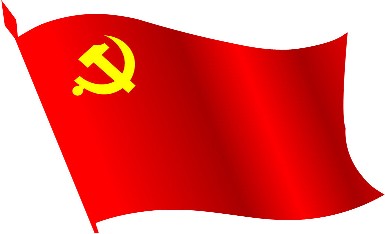 祝贺您学习又有新收获!
78